WATERPLANTEN, DRIJFPLANTEN
1. Pistia, mosselplant
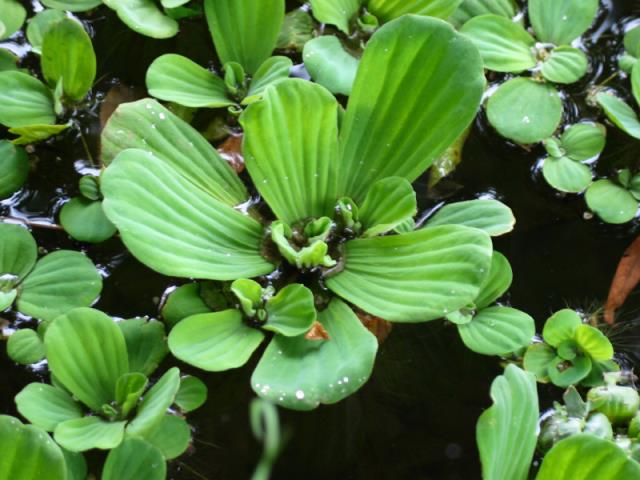 2. Nymphaea, waterlelie
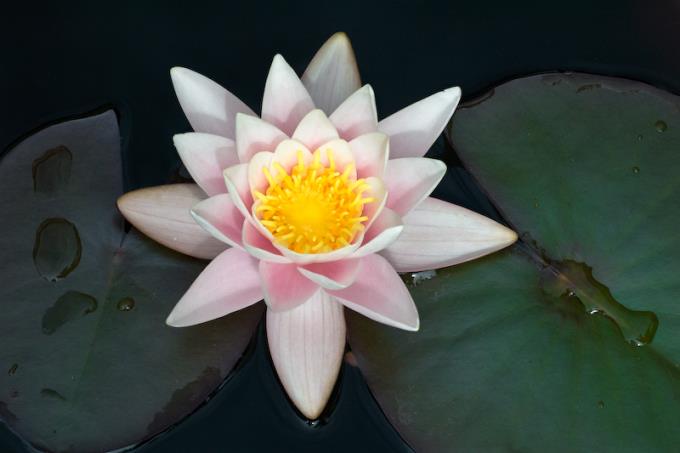 3. Potamogeton, drijvend fonteinkruid
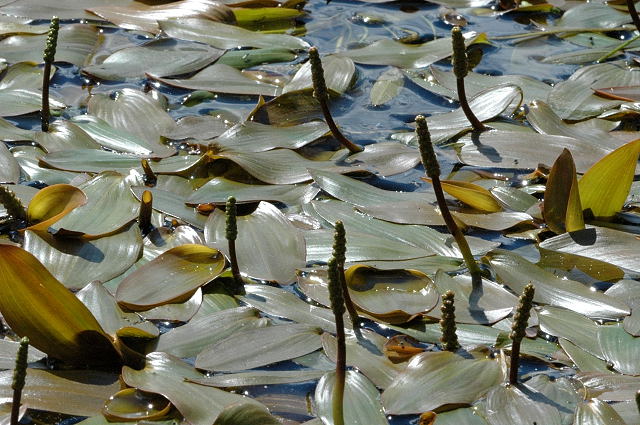 4. Nymphoides, watergentiaan
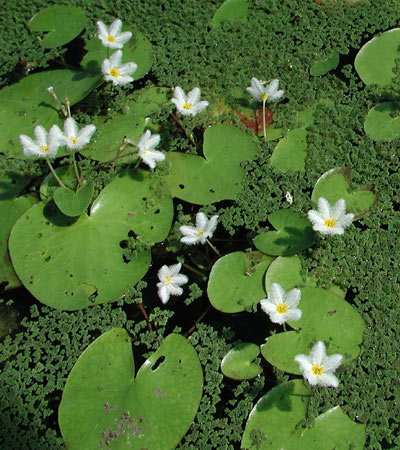 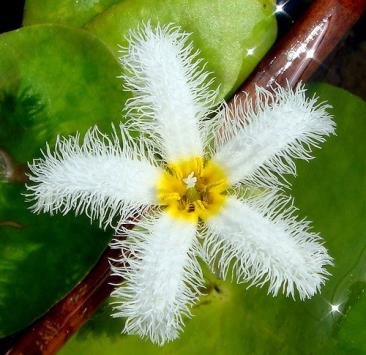 MOERAS- EN OEVERPLANTEN
1. Calla, slangewortel
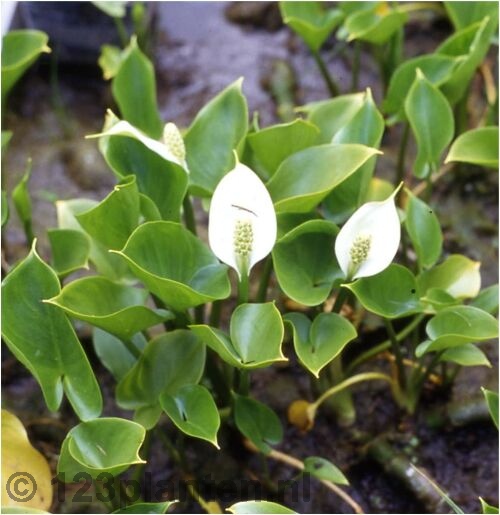 2. Caltha, dotterbloem
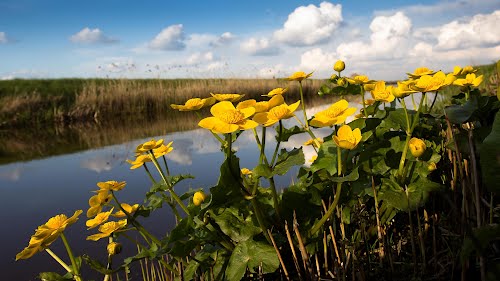 3. Iris, lis
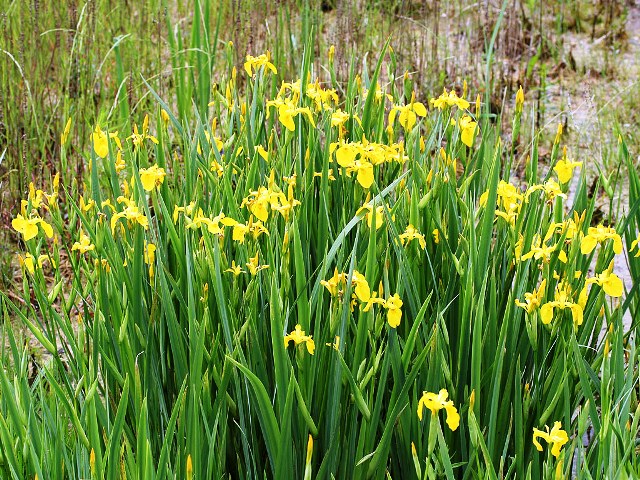 4. Alisma, waterweegbree
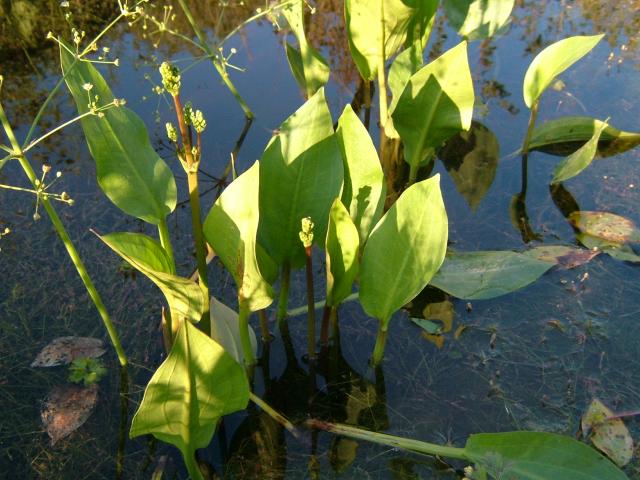 5. Butomus, zwanebloem
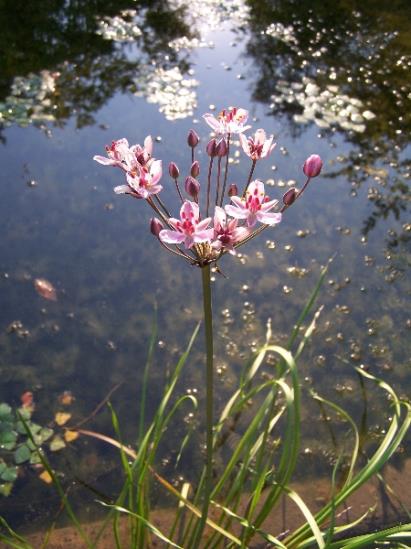 ZUURSTOFPLANTEN
1. Elodea, waterpest
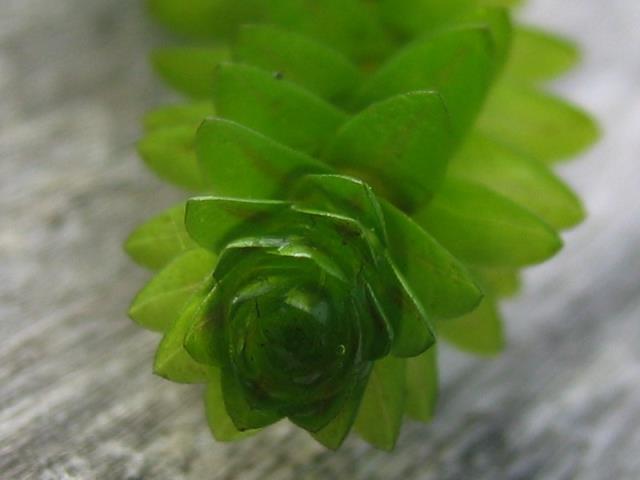 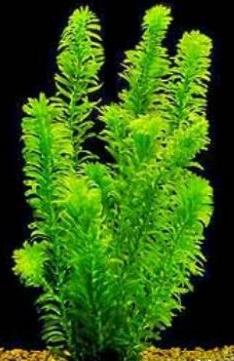 2. Ceratophyllum, hoornblad
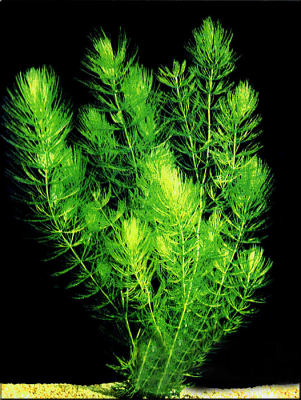 3. Potamogeton, fonteinkruid
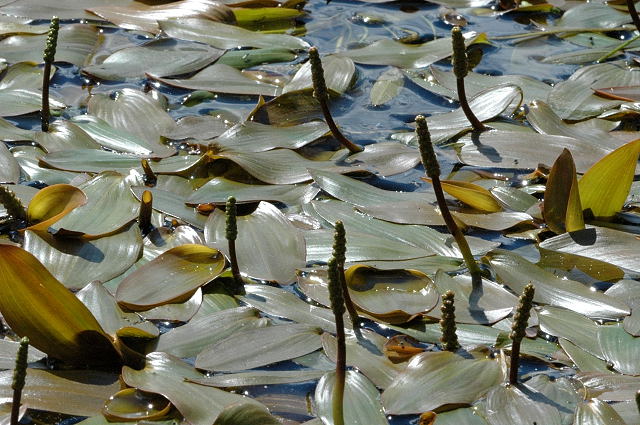 4. Myriophyllum, vederkruid
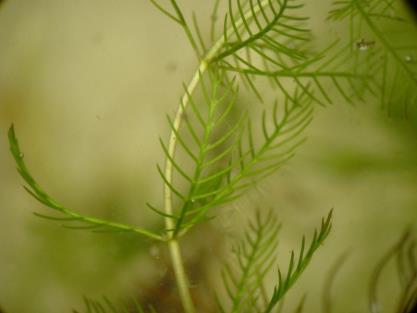 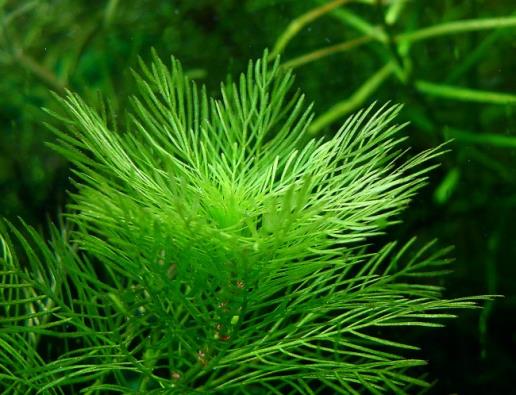 5. Ranunculus, waterranonkel
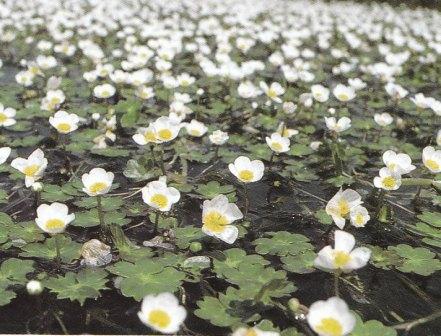 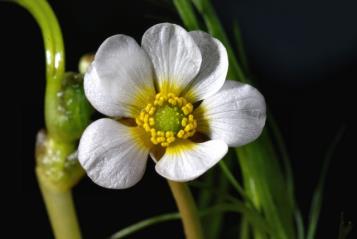 6. Utricularia, blaasjeskruid
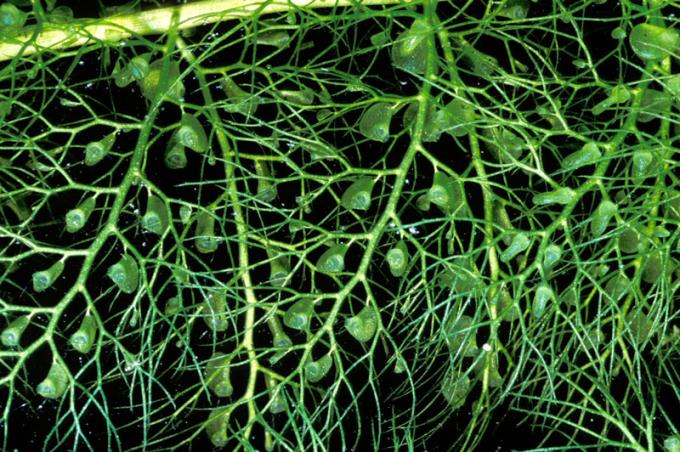